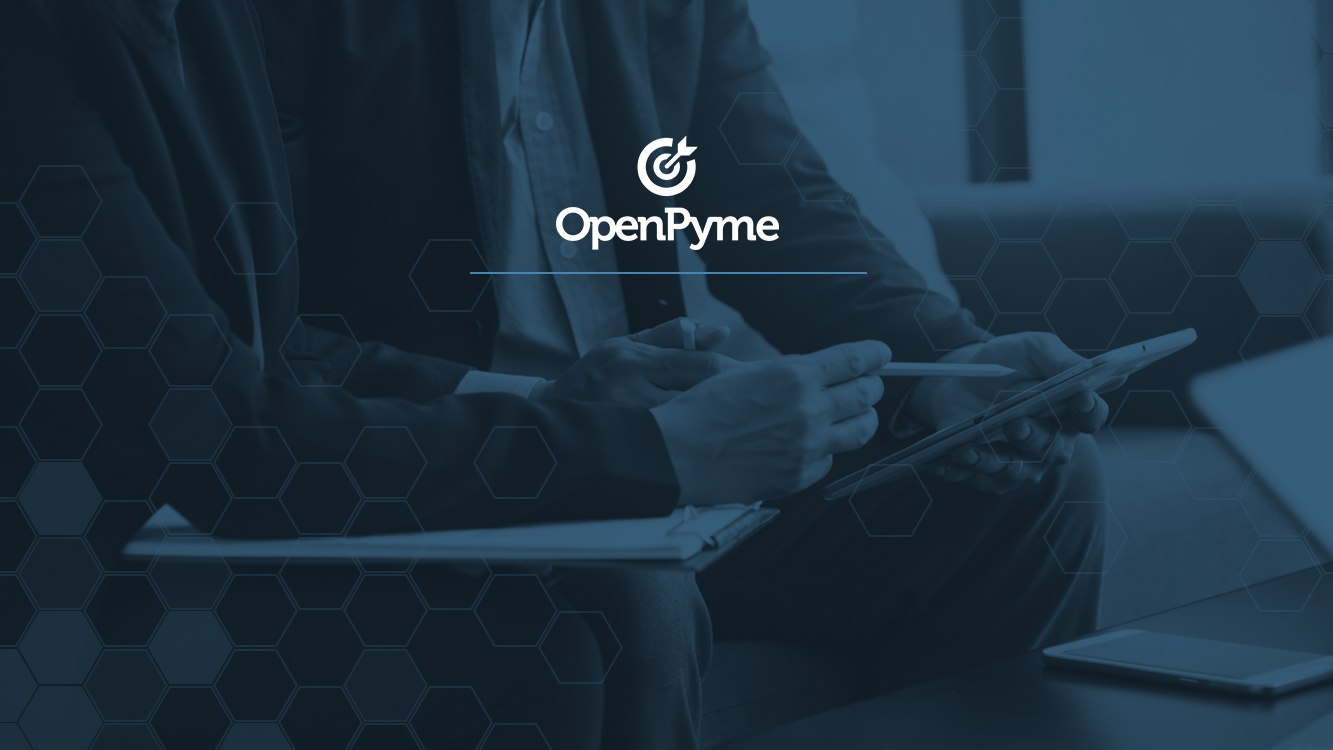 Comunicación...De muchas a una persona
Comunicación
Es el proceso de compartir ideas, pensamientos, conocimientos e información que se enfoca en el qué, el cómo y para qué, a través de medios verbales o no verbales así como representaciones gráficas.
Objetivo Del Módulo
Transmitir cualquier tipo de información de manera clara y específica, asegurando que esta fluya adecuadamente entre los involucrados.
De muchas a una persona
Objetivo de la sesión
Recibir información escrita de forma clara y concreta en una organización.
Materiales
1. Equipo de cómputo
2. Hoja de libreta o procesador de texto.
3. Lapicero (en caso de usar la hoja)
Actividad
Seguir el proceso de algún boletín siguiendo lo pasos que se describen.
Análisis
Reflexionar sobre:
¿A donde se envía?
¿Cómo se enviá?
¿En que horario?
Actividad
Redactar las políticas del proceso.
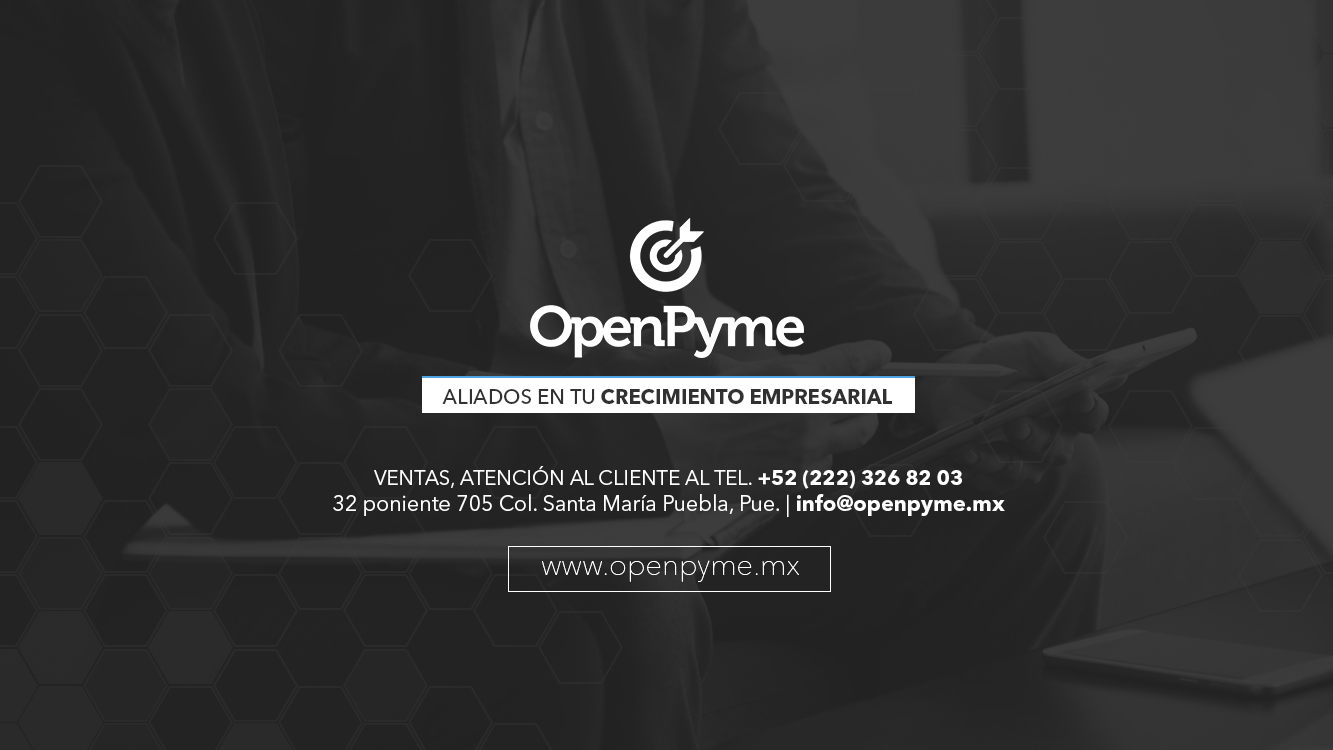